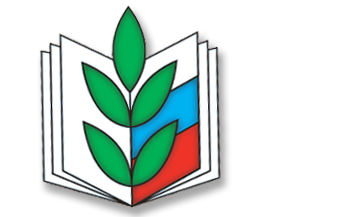 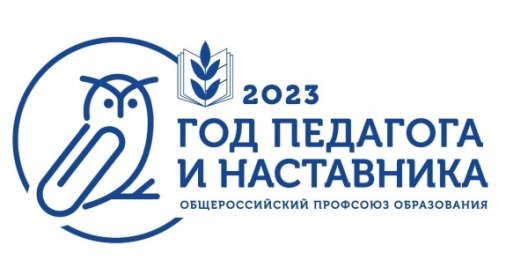 Липецкая городская организация Профессионального союза работников народного образования и науки Российской Федерации
Аттестация педагогических работников в 2023 году: действующий порядок и изменения
правовой инспектор труда
Пендюрина Ирина Сергеевна
22-08-58
9 ноября 2023 г.
Минюстом России 2 июня 2023 года зарегистрирован приказ Министерства просвещения Российской Федерации от 24.03.2023 №196 «Об утверждении Порядка проведения аттестации педагогических работников организаций, осуществляющих образовательную деятельность». Новый порядок вступает в силу с 1 сентября 2023 года и действует до 31 августа 2029 года. Прежний порядок утратил силу. Ранее присвоенные квалификационные категории сохранятся в течение срока, на который они были установлены.
Порядок регулирует проведение аттестации в случаях, когда необходимо:

 подтвердить соответствие работника должности;

 присвоить первую и высшую категории;

 установить категорию «педагог-методист» и «педагог-наставник».
Аттестация на соответствие 
занимаемой должности
Новый Порядок уточняет состав аттестационной комиссии. В нее должны входить не менее 5 человек. Ранее отсутствие в комиссии руководителя организации было рекомендацией, теперь руководитель образовательной организации в состав аттестационной комиссии не входит.

Аттестация на соответствие по-прежнему проводится один раз в пять лет.

Группы лиц, которые не проходят аттестацию на соответствие:

 работники, которые имеют первую или высшую категории;
 молодые специалисты, которые работают в образовательной организации менее 2 лет;
 беременные и находящиеся в отпуске по беременности и родам, в декрете (аттестация возможна не ранее чем через 2 года после их выхода из указанных отпусков);
 отсутствовавшие на рабочем месте более 4 месяцев в связи с заболеванием (аттестация возможна не ранее чем через год после их выхода на работу).
Аттестация на первую и 
высшую категории
Главное изменение — из Порядка исключен срок действия категории 5 лет. Первая и высшая категории, присвоенные с 1 сентября 2023 года, будут бессрочными.

Изменение также касается состава аттестационной комиссии: теперь в нее входит не менее 7 человек.

Предусмотрены новые способы подачи заявления. Заявление может быть подано непосредственно в аттестационную комиссию, либо направлено по почте письмом с уведомлением о вручении или через интернет, в том числе посредством Единого портала государственных и муниципальных услуг («Госуслуги»).
Введены новые квалификационные категории: «педагог-методист» и «педагог-наставник»
Аттестация в целях установления таких категорий проводится по желанию педагогических работников федеральными и региональными аттестационными комиссиями. 

Допускаются педагогические работники, имеющие высшую квалификационную категорию.

К заявлению на такую аттестацию прилагается ходатайство работодателя, характеризующее деятельность педагогического работника. Такое ходатайство формируется на основе решения педагогического совета образовательной организации.
Разъяснения по применению Порядка проведения аттестации педагогических работников организаций, осуществляющих образовательную деятельность, подготовленные совместно Министерством просвещения и  Общероссийским Профсоюзом образования в формате вопрос-ответ
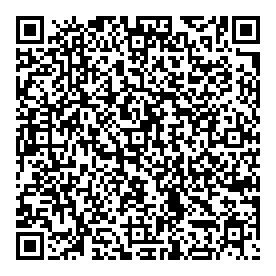